Working hard and having fun at home
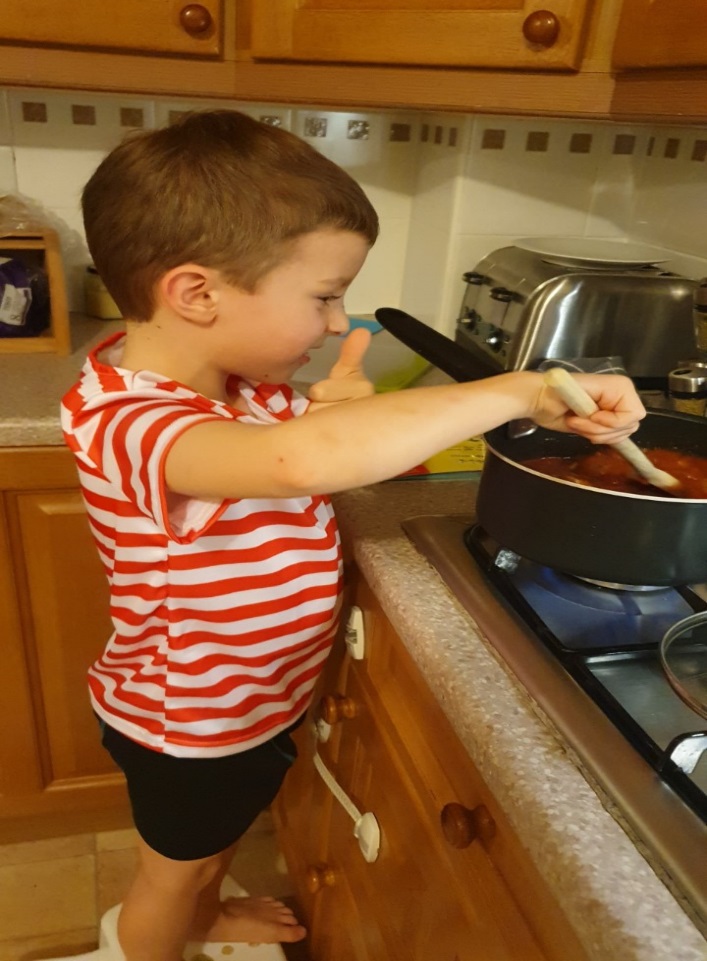 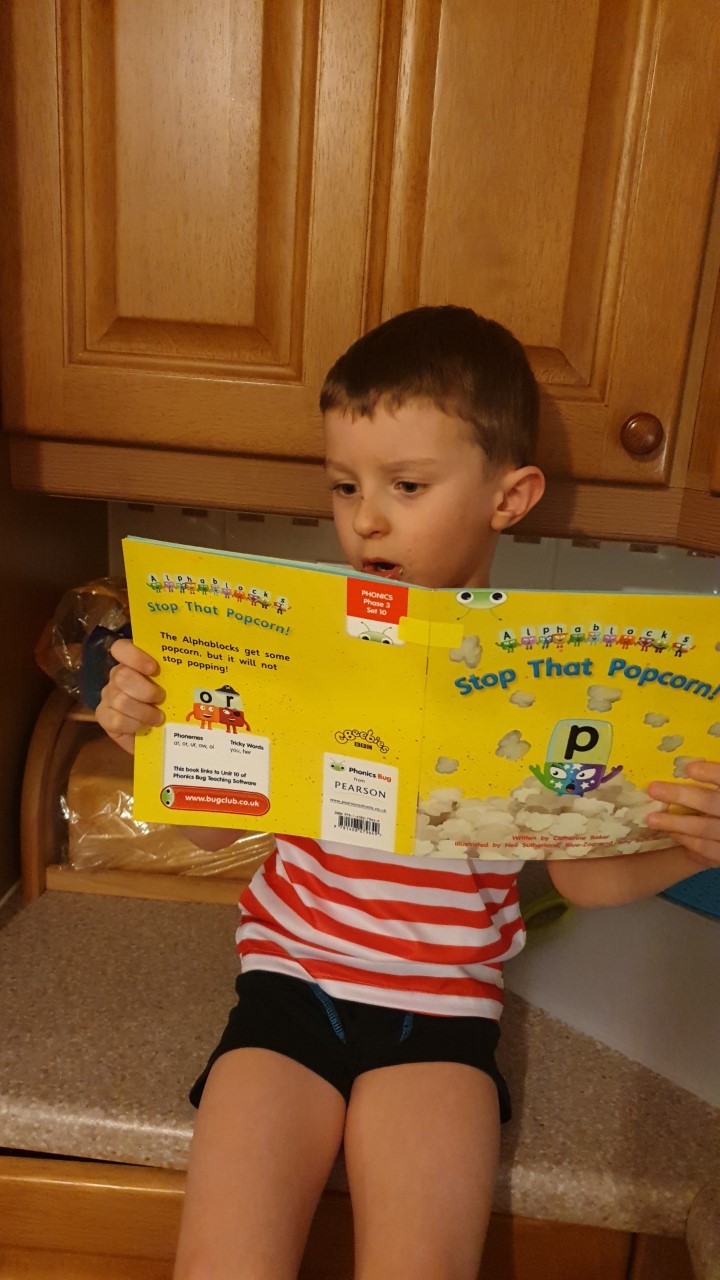